IAEA CIELO Evaluations for 235,238U
A.Trkov, R.Capote
International Atomic Energy Agency
Vienna, Austria
Basis
Advanced nuclear model calculations with the Empire code
Standards_2016 (preliminary)
Recent experimental data:
235U capture by Jandel
238U/235U and 238U/197Au capture ratios by Wallner
Criticality benchmarks from ICSBEP
CSEWG Meeting, BNL
14-18 November 2016
2
Procedures
Standards_2016 caused severe perturbation to criticality prediction, in spite of relatively small changes, compared to “beta-2”
Re-tuning of Empire calculations
Improvements in cross sections were sought, making use of:
DICE sensitivity profiles
Experimental data
while respecting the Standards_2016, to improve performance in integral benchmarks
CSEWG Meeting, BNL
14-18 November 2016
3
Example:
Wallner capture measurements at around 25 keV
U8/U5 = 0.60 +/- 0.03 (~5%)
U8/Au = 0.63 +/- 
x.s. from Standards_2016 for U8/Au in Excellent agreement with Wallner
U8/U5 ratio from Jandel data low by ~6%
Lowering U5 capture  large impact on criticality
Solution:
Adopt IRMM data directly for U8 capture (+2% max.), raising Wallner measured U8/Au ratio by 0.7%, decreasing U8/U5 ratio to ~5%
CSEWG Meeting, BNL
14-18 November 2016
4
Final tuning
Nu-bar of 235U decreased by 0.1% in the range 0.5-2.0 MeV w.r.t. ENDF/B-VII.1
Nu-bar of 238U increased, peaking to 1.5% at 2 Mev
CSEWG Meeting, BNL
14-18 November 2016
5
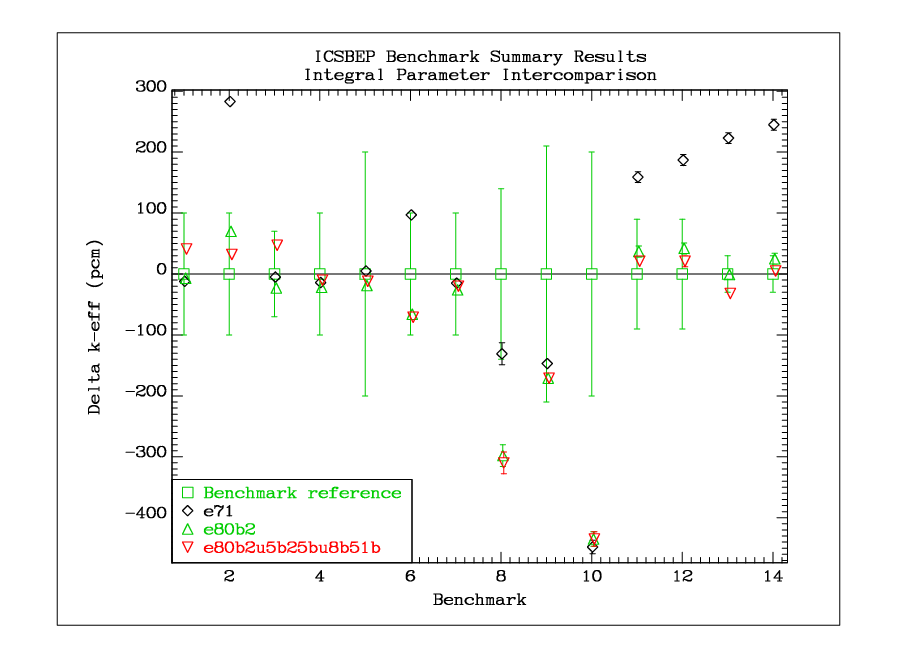 CSEWG Meeting, BNL
14-18 November 2016
6
List of “main” benchmarks
1  HEU-MET-FAST-001    hmf001      Godiva           
    2  HEU-MET-FAST-028    hmf028      Flattop-25       
    3  IEU-MET-FAST-007    imf007d     Big_Ten(detailed)
    4  PU-MET-FAST-001     pmf001      Jezebel          
    5  PU-MET-FAST-002     pmf002      Jezebel-240      
    6  PU-MET-FAST-006     pmf006      Flattop-Pu       
    7  U233-MET-FAST-001   umf001      Jezebel-U233     
    8  U233-MET-FAST-006   umf006      Flattop-23       
    9  PU-MET-FAST-022     pmf022      Bare(98          
   10  PU-MET-FAST-029     pmf029      Bare(88          
   11  IEU-MET-FAST-001    imf001-001  Jemima-1         
   12  IEU-MET-FAST-001    imf001-002  Jemima-2         
   13  IEU-MET-FAST-001    imf001-003  Jemima-3         
   14  IEU-MET-FAST-001    imf001-004  Jemima-4
CSEWG Meeting, BNL
14-18 November 2016
7